Empirické metody v gramatické analýze
Radek Šimík
(ve spolupráci s Janem Chromým)
30. 3. 2021
Minule
metoda sledování očních pohybů
fixace vs. sakády
regrese
měřítka
first fixation duration
gaze duration
first pass reading time
total reading time
go-past time
regression frequency/probability
Dnes
oční pohyby při zpracování vět se „závislostí na dálku“ (long-distance dependency); resp. „neomezené závislosti“ (unbounded dependency)
zpracování těchto závislostí v ostrovech
Zpracování dlouhých závislostí
Traxler, M. J. – Pickering, M. J. (1996): Plausibility and the processing of unbounded dependencies: An eye-tracking study. Journal of Memory and Language, 35(3), s. 454–475.
Pozadí
Stowe 1986: filled-gap effect – důkaz pro online zpracování dlouhých závislostí
My brother wanted to know
if Ruth will bring us home to Mom at Christmas.
→ žádný vztah na dálku
who Ruth will bring us (!) home to __ at Christmas.
→ vztah mezi who (filler) a __ (gap)
Zpracování filler-gap závislosti:
first resort: hned jakmile se narazí na sloveso
second resort: vyčkat na další slovo po slovese
last resort: počkat na konec věty

Stowe, L. A. 1986. Parsing wh-constructions: Evidence for on-line gap location. Language and Cognitive 	Processes 1(3): 227–245.
Pozadí
Pickering 1993:
standard gap filling (relation between filler and gap; Fodor 1989)
In which tin did you put the cake __ last night?
immediate association (relation between filler and verb; Pickering 1993)
In which tin did you put the cake last night?


Fodor, J. D. 1989. Empty categories in sentence processing. Language and Cognitive Processes	4(3-4): 155-209.
Pickering, M. J. 1993. Direct association and sentence processing: A reply to Gorrell and to 	Gibson and Hickok. Language and Cognitive Processes 8(2): 163–196.
Otázka 1
Jaké jsou výzkumné otázky a hypotézy u experimentu 2?
Otázka 1
Jaké jsou výzkumné otázky a hypotézy u experimentu 2?

Existuje důkaz pro first-resort strategie při normálním čtení (tj. eye-tracking vs. self-paced reading)?
Hypotéza: first resort
Jsou ostrovy brány v potaz okamžitě? Tj. vylučují filler-gap/verb asociaci?
Hypotézy: okamžitě vs. později
Otázka 2
Které proměnné byly manipulovány? Jak byly manipulovány? (within vs. between items?) Kolik bylo v experimentu celkem podmínek?
Otázka 2
Které proměnné byly manipulovány? Jak byly manipulovány? (within vs. between items?) Kolik bylo v experimentu celkem podmínek?
	
Plauzibilita N (ano vs. ne): within items
write book vs. write city
Ostrov (ano vs. ne): within items
Kontext (první zmíněna plauzibilní vs. neplauzibilní N): between items (?)

	→ 2 x 2 x 2 = 8 unikátních podmínek
Otázka 3
Jaká byla struktura stimulů? Jaký druh ostrovu byl použit?

WAITING FOR A PUBLISHING CONTRACT
The big city was a fascinating subject for the new book.	 implausible first
We like the book [that the author wrote unceasingly and with great dedication about (__) while waiting for a contract]. 		plausible, non-island
We like the city [that the author wrote unceasingly and with great dedication about (__) while waiting for a contract]. 			implausible, non-island
We like the book [that [the author who wrote unceasingly and with great dedication] saw (__) while waiting for a contract]. plausible, island
We like the city [that [the author who wrote unceasingly and with great dedication] saw (__) while waiting for a contract]. 		implausible, island
Otázka 4
Jaké byly predikce? Tj. aplikace hypotéz na konkrétní experimentální podmínky?






We like the book [that the author wrote unceasingly and with great dedication about (__) while waiting for a contract]. 		+P  –I
We like the city [that the author wrote unceasingly and with great dedication about (__) while waiting for a contract]. 		–P  –I 	
We like the book [that [the author who wrote unceasingly and with great dedication] saw (__) while waiting for a contract]. 		+P  +I
We like the city [that [the author who wrote unceasingly and with great dedication] saw (__) while waiting for a contract]. 	 	–P  +I
Otázka 4
Jaké byly predikce? Tj. aplikace hypotéz na konkrétní experimentální podmínky?
first resort hypotéza; ostrov vzat v úvahu okamžitě
delší čtení –P –I podmínky v oblasti slovesa (wrote), příp. za ním (spillover)
nikoliv delší čtení –P +I podmínky v oblasti slovesa (wrote)
first resort hypotéza; ostrov vzat v úvahu pozdě
delší čtení –P +I podmínky v oblasti slovesa (wrote)
reanalýza
delší čtení +P –I podmínky v oblasti předložky (about), příp. za ní (spillover)

We like the book [that the author wrote unceasingly and with great dedication about (__) while waiting for a contract]. 		+P  –I
We like the city [that the author wrote unceasingly and with great dedication about (__) while waiting for a contract]. 		–P  –I 	
We like the book [that [the author who wrote unceasingly and with great dedication] saw (__) while waiting for a contract]. 	+P  +I
We like the city [that [the author who wrote unceasingly and with great dedication] saw (__) while waiting for a contract]. 	 – P  +I
Otázka 5
Co byly hlavní oblasti zájmu a proč? Šlo o jednotlivá slova nebo delší úseky?
									We like the book that the author wrote unceasingly and with great		dedication about while waiting for a contract.
Otázka 5
Co byly hlavní oblasti zájmu a proč? Šlo o jednotlivá slova nebo delší úseky?
						3			4We like the book that the author wrote unceasingly and with great		     5dedication about while waiting for a contract.
Otázka 6
Jak se autoři potýkali s tím, že stimuly byly rozděleny na dva řádky?
						3			4We like the book that the author wrote unceasingly and with great		     5dedication about while waiting for a contract.
Otázka 6
Jak se autoři potýkali s tím, že stimuly byly rozděleny na dva řádky?
						3			4We like the book that the author wrote unceasingly and with great		     5dedication about while waiting for a contract.

problémy: delší čtení prvního slova; potíže při pohledu mezi řádky
region 3 vždy na prvním řádku
region 5 vždy na druhém řádku
Otázka 7
Co znamená 0-ms fixation a jak s daným problémem autoři zacházeli?
Otázka 7
Co znamená 0-ms fixation a jak s daným problémem autoři zacházeli?

případy, kdy účastník nefixoval danou oblast
vliv na průměrnou dobu čtení
zahrnuty do analýz, ale výsledky stejné i po vyřazení
Otázka 8
Jaká měřítka (závislé proměnné) autoři použili? Byly analyzovány absolutní časy nebo nějak transformované časy?
Otázka 8
Jaká měřítka (závislé proměnné) autoři použili? Byly analyzovány absolutní časy nebo nějak transformované časy?

first fixation time;
first-pass reading time;
total reading time;
transformace na ms na znak
wrote unceasingly (např. first-pass: 560 ms → 560/16 = 35 ms)
Otázka 8
Jaká měřítka (závislé proměnné) autoři použili? Byly analyzovány absolutní časy nebo nějak transformované časy?

first fixation time – první fixace v oblasti;
first-pass reading time – všechny fixace do prvního opuštění oblasti;
total reading time – všechny fixace v oblasti (i po/při regresi);
transformace na ms na znak
wrote unceasingly (např. first-pass: 560 ms → 560/16 = 35 ms)
Otázka 9
Projevil se efekt plauzibility ve strukturách bez ostrovu a s ostrovem? Ve kterých měřítkách a ve kterých oblastech zájmu?
Otázka 9
Projevil se efekt plauzibility ve strukturách bez ostrovu a s ostrovem? Ve kterých měřítkách a ve kterých oblastech zájmu?

Efekt plauzibility v podmínkách bez ostrovu:
First fixation: oblast 3 a 5
Total reading: oblast 3, 4, 5

Efekt plauzibility v podmínkách s ostrovem:
Žádný
Otázka 9
Projevil se efekt plauzibility ve strukturách bez ostrovu a s ostrovem? Ve kterých měřítkách a ve kterých oblastech zájmu?
Podmínka bez ostrovu:
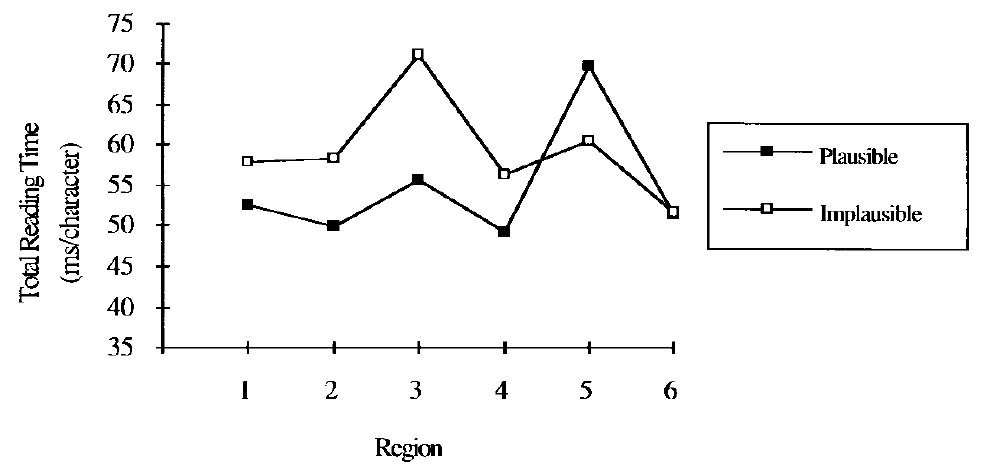 Otázka 9
Projevil se efekt plauzibility ve strukturách bez ostrovu a s ostrovem? Ve kterých měřítkách a ve kterých oblastech zájmu?
Podmínka s ostrovem:
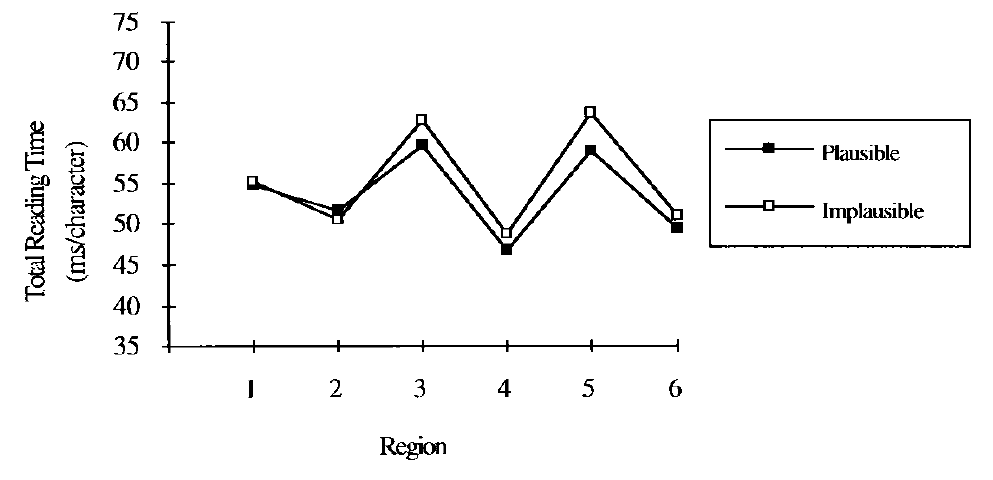 Otázka 10
Co nám výsledky říkají o hypotézách?

Existuje důkaz pro first-resort strategie při normálním čtení (tj. eye-tracking vs. self-paced reading)?
Hypotéza: first resort
	
Jsou ostrovy brány v potaz okamžitě? Tj. vylučují filler-gap/verb asociaci?
Hypotézy: okamžitě vs. později
Otázka 10
Co nám výsledky říkají o hypotézách?

Existuje důkaz pro first-resort strategie při normálním čtení (tj. eye-tracking vs. self-paced reading)?
Hypotéza: first resort
	→ hypotéza potvrzena (vliv plauzibility v oblasti 3 v podmínce bez ostrovu)
Jsou ostrovy brány v potaz okamžitě? Tj. vylučují filler-gap/verb asociaci?
Hypotézy: okamžitě vs. později
Otázka 10
Co nám výsledky říkají o hypotézách?

Existuje důkaz pro first-resort strategie při normálním čtení (tj. eye-tracking vs. self-paced reading)?
Hypotéza: first resort
	→ hypotéza potvrzena (vliv plauzibility v oblasti 3 v podmínce bez ostrovu)
Jsou ostrovy brány v potaz okamžitě? Tj. vylučují filler-gap/verb asociaci?
Hypotézy: okamžitě vs. později
	→ okamžitě (žádný vliv plauzibility v oblasti 3 v podmínce s ostrovem)
Úkol
Viz Moodle